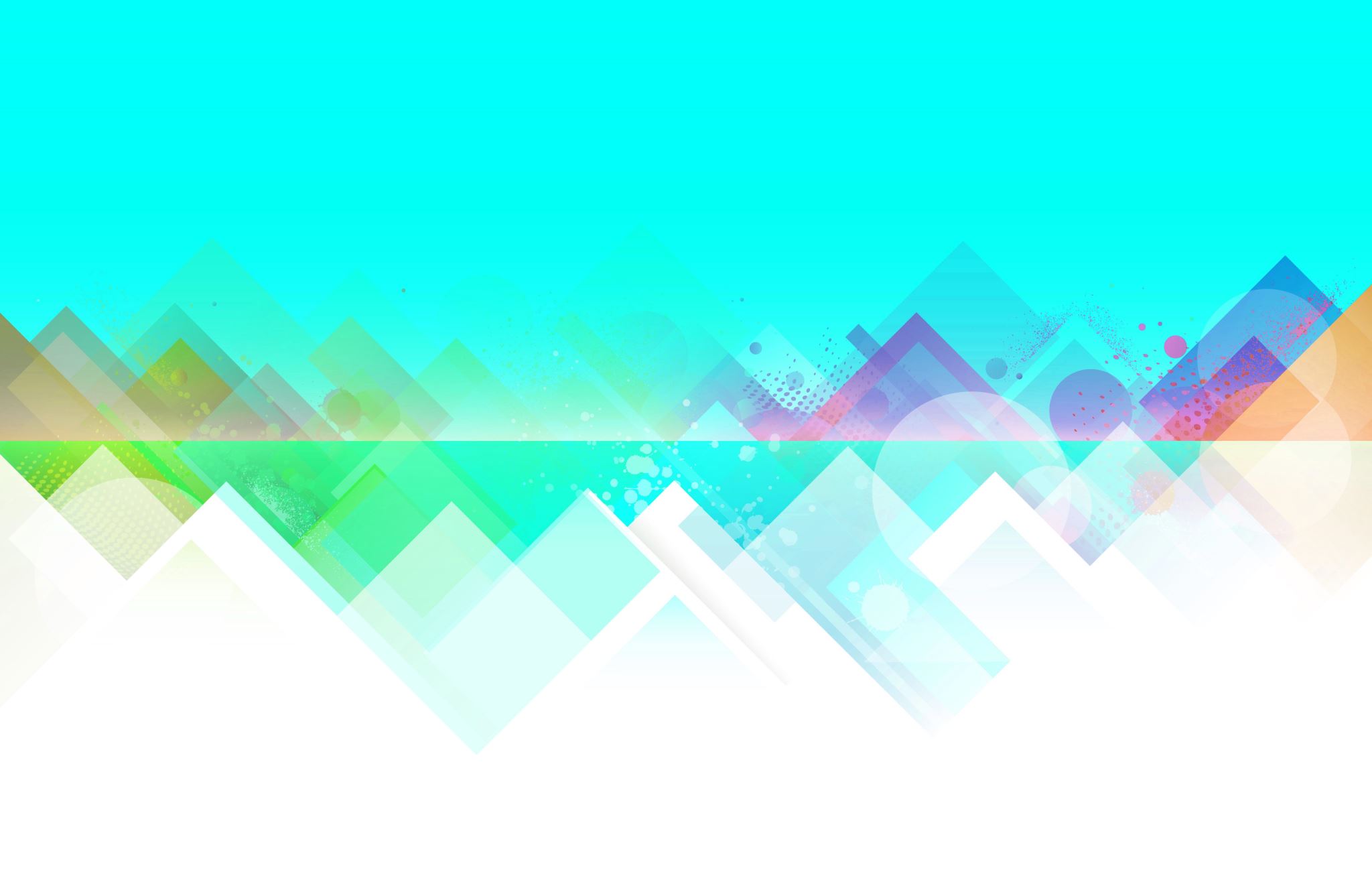 Magnitudes y medidas
Aprendizajes esperados
Identifica la longitud de varios objetos a través de la comparación directa o mediante el uso de un intermediario
Compara distancias mediante el uso de un intermediario
Mide objetos o distancias mediante el uso de unidades no convencionales.
Identifica varios eventos de su vida cotidiana y dice el orden en que ocurren.
Usa expresiones temporales y representaciones gráficas para explicar la sucesión de eventos.
Usa unidades no convencionales para medir la capacidad con distintos propósitos.